Путешествие в город Гжель
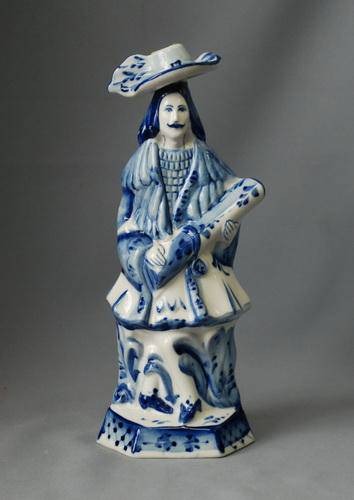 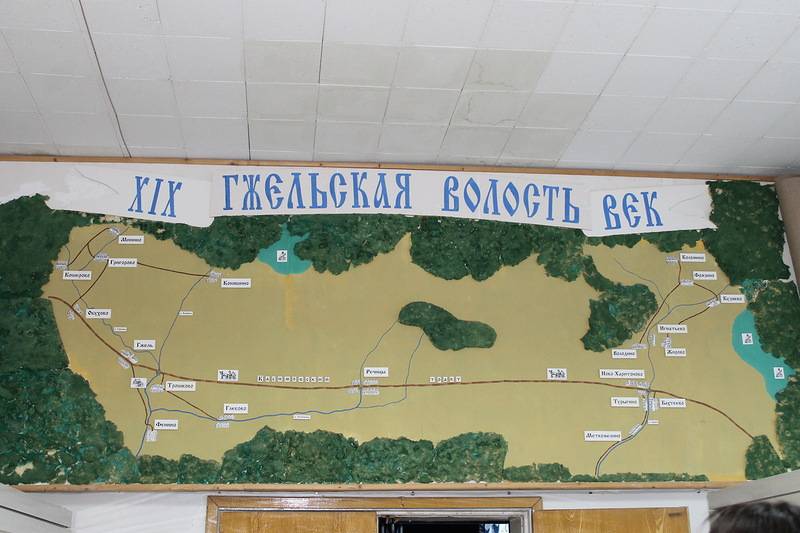 Царская волость – вот что такое первоначально Гжель.
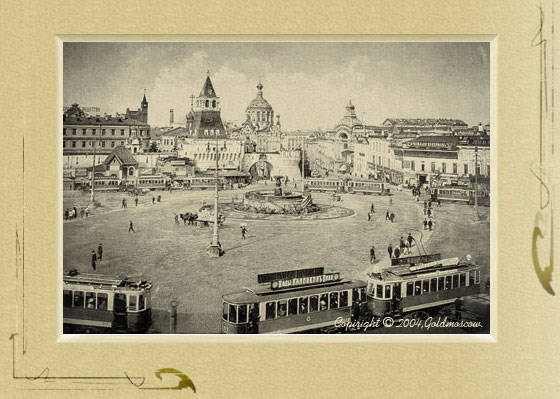 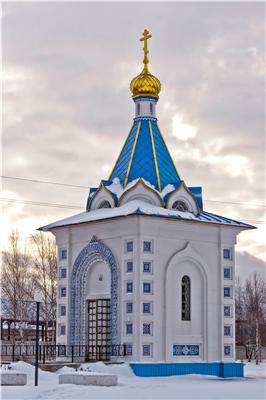 Быть в Гжели и не посмотреть ее достопримечательности – как минимум достойно сожаления.
Главной достопримечательностью города является Успенский собор.
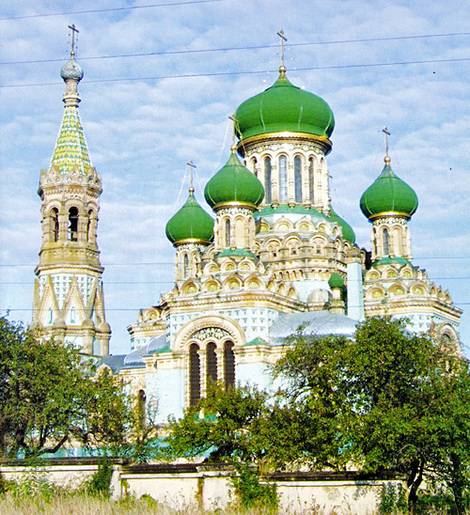 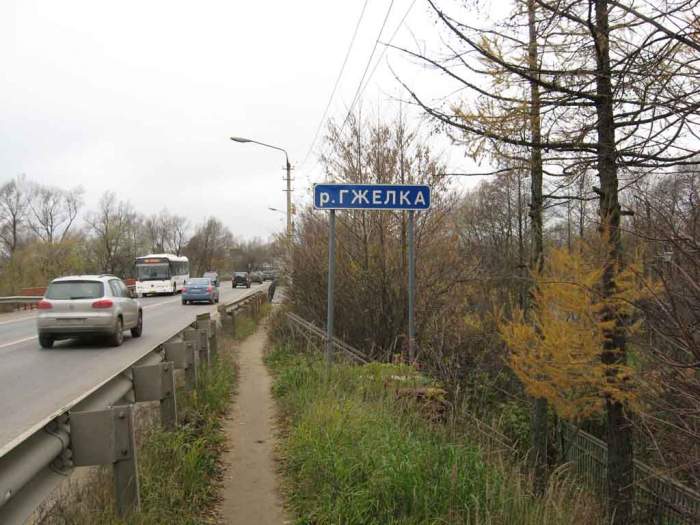 В старинные времена на берегах реки Гжелка народные умельцы обнаружили залежи глины белой-белой, из которой решили
лепить посуду которой свет не видывал.
Образцы посуды
Очень затейливая, нарядная получилась посуда
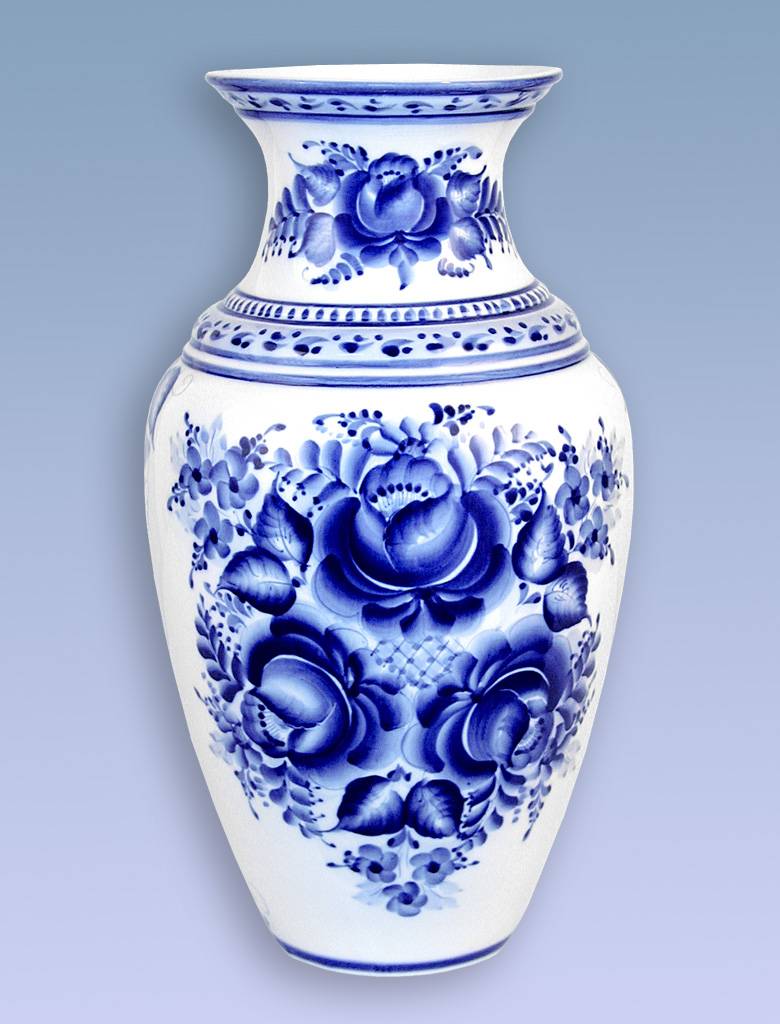 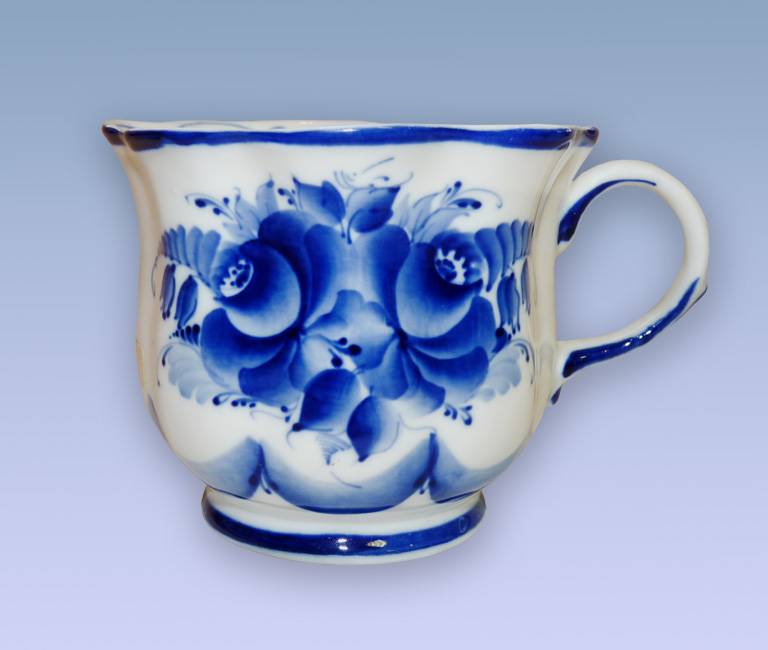 Полюбилась она людям и стали называть ее нежно – «голубое чудо»
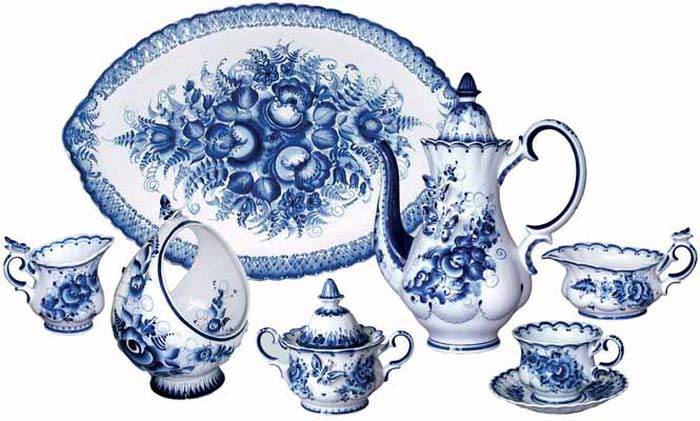 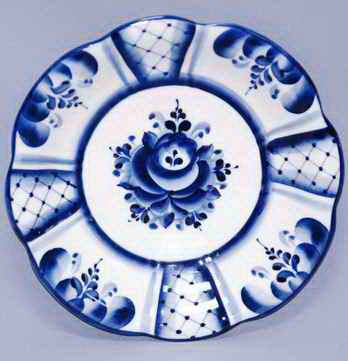 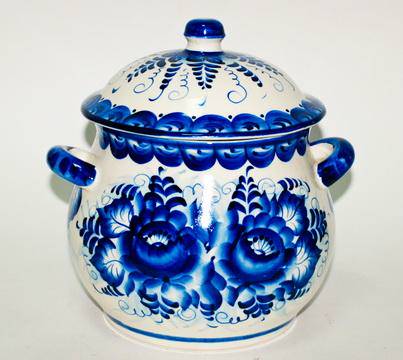 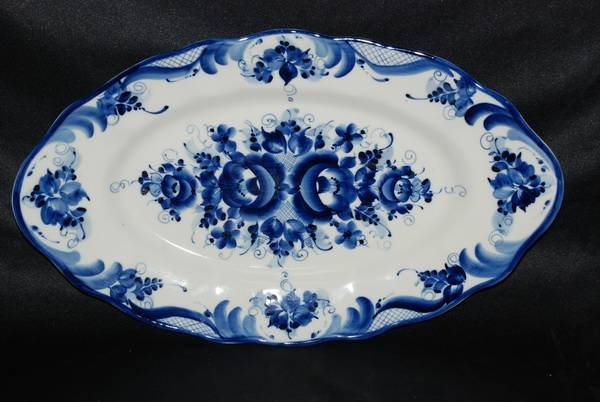 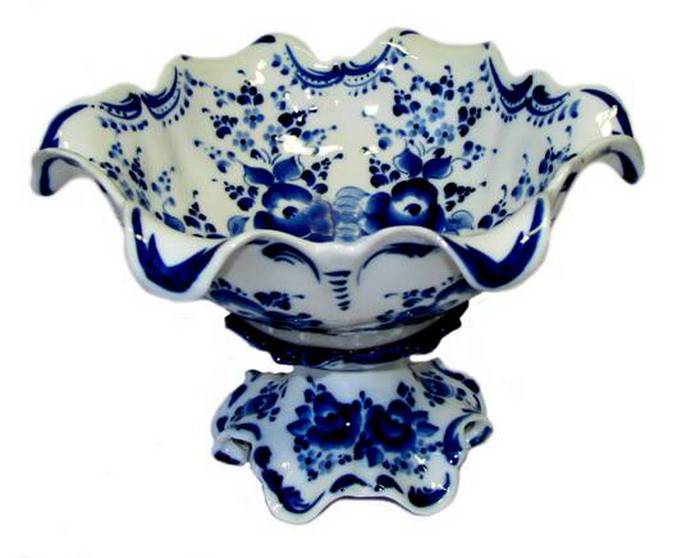 Но не только лепниной украшали гжельские мастера свои изделия, стали расписывать посуду синей краской.
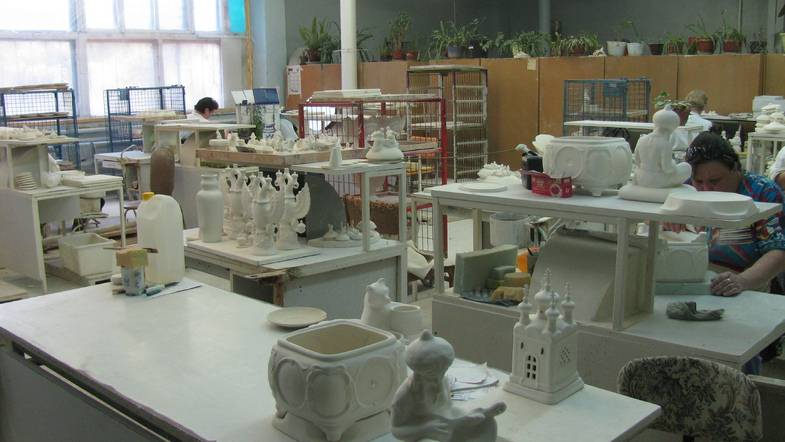 Элементы росписи
Рисовали разные узоры из «сеточек, полосок, капелек, бордюров, цветов»
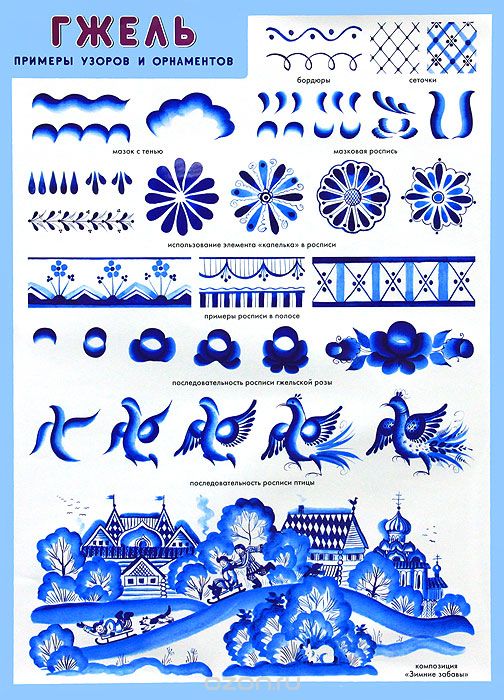 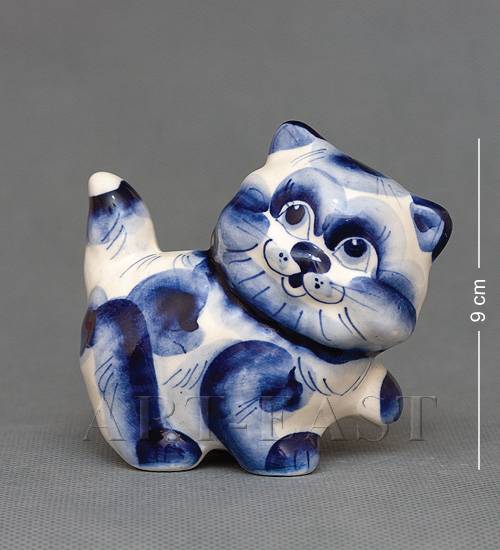 Элементы росписи
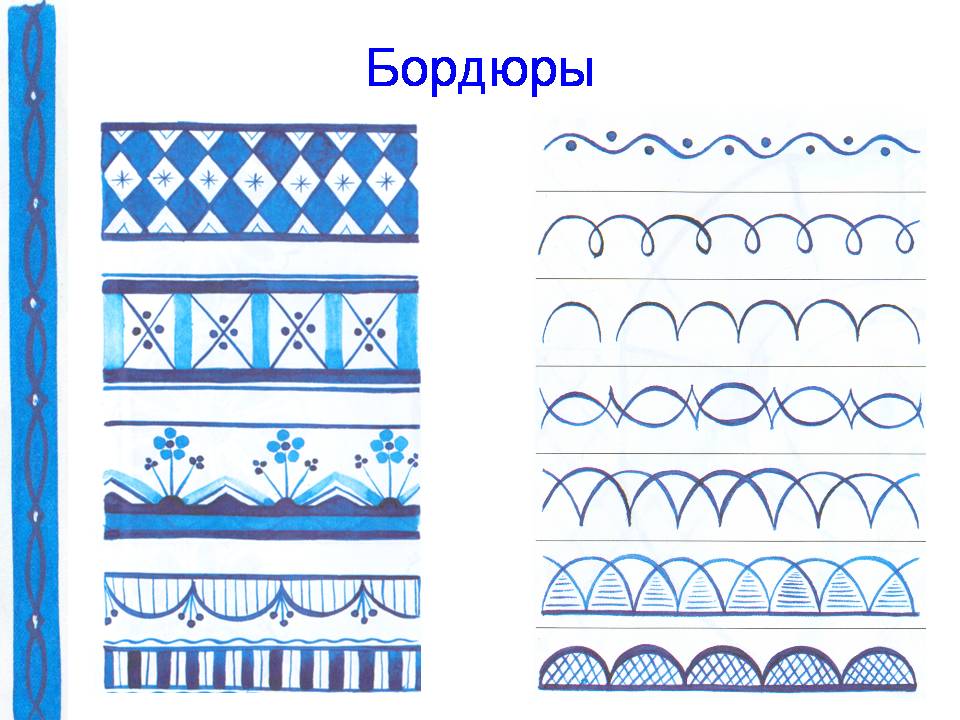 Элементы росписи
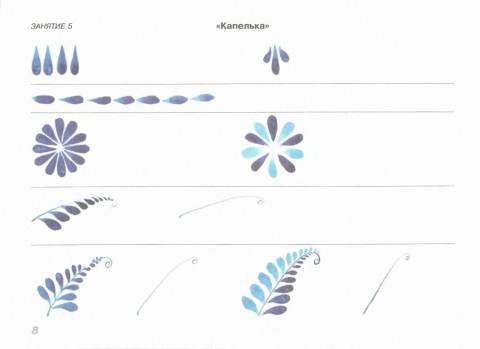 Элементы росписи
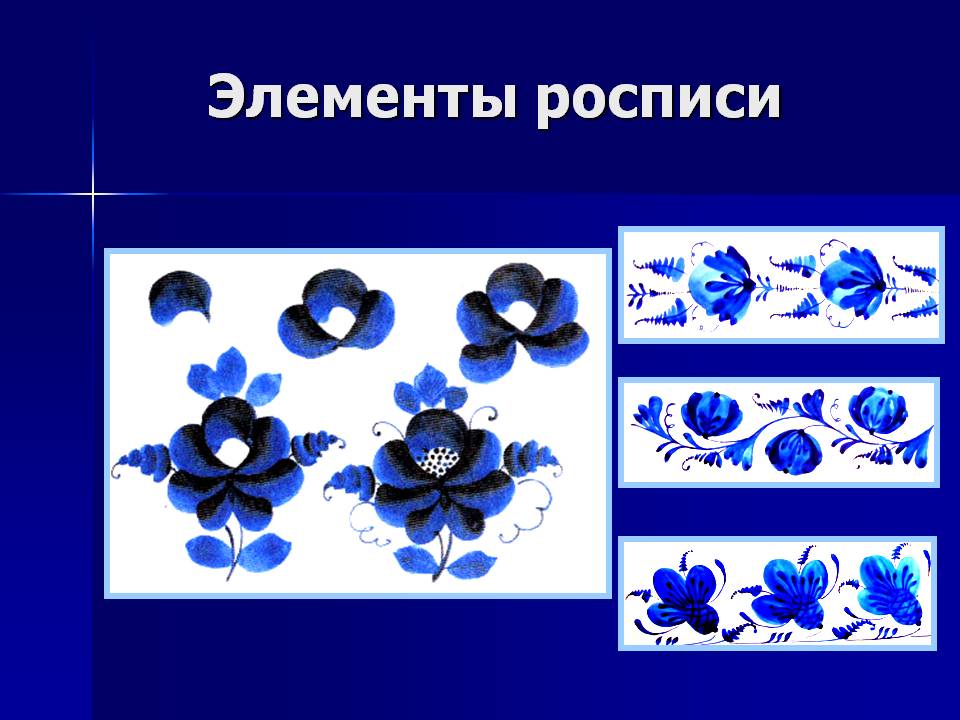 Последовательность рисования
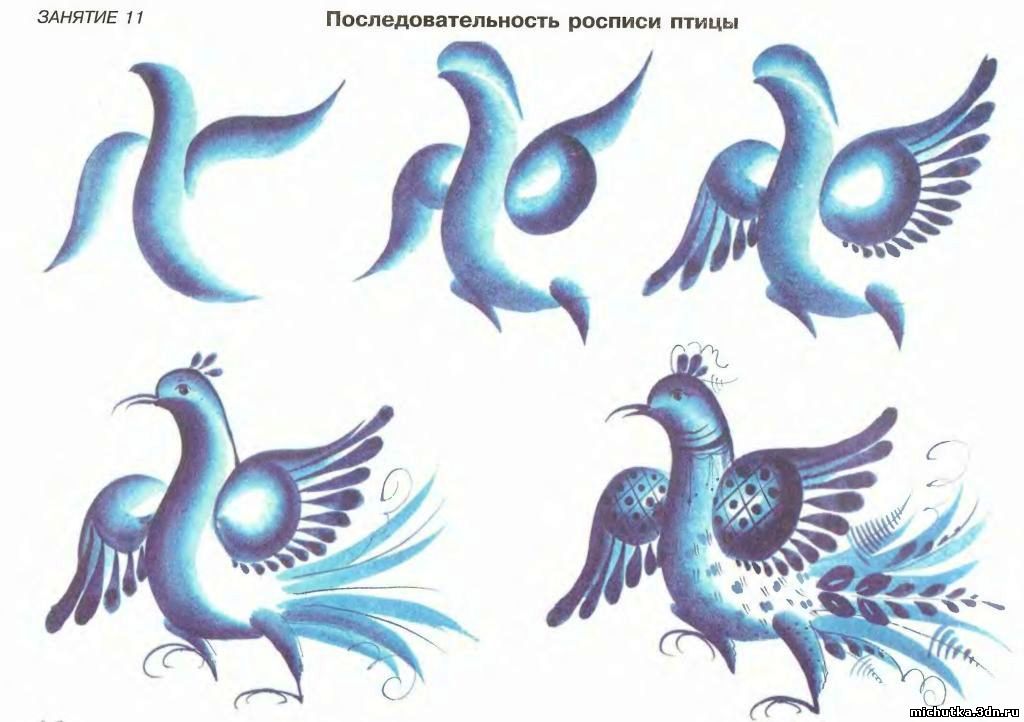 И по сей день жив старинный городок Гжель. Трудятся в нём внуки и правнуки знаменитых мастеров.
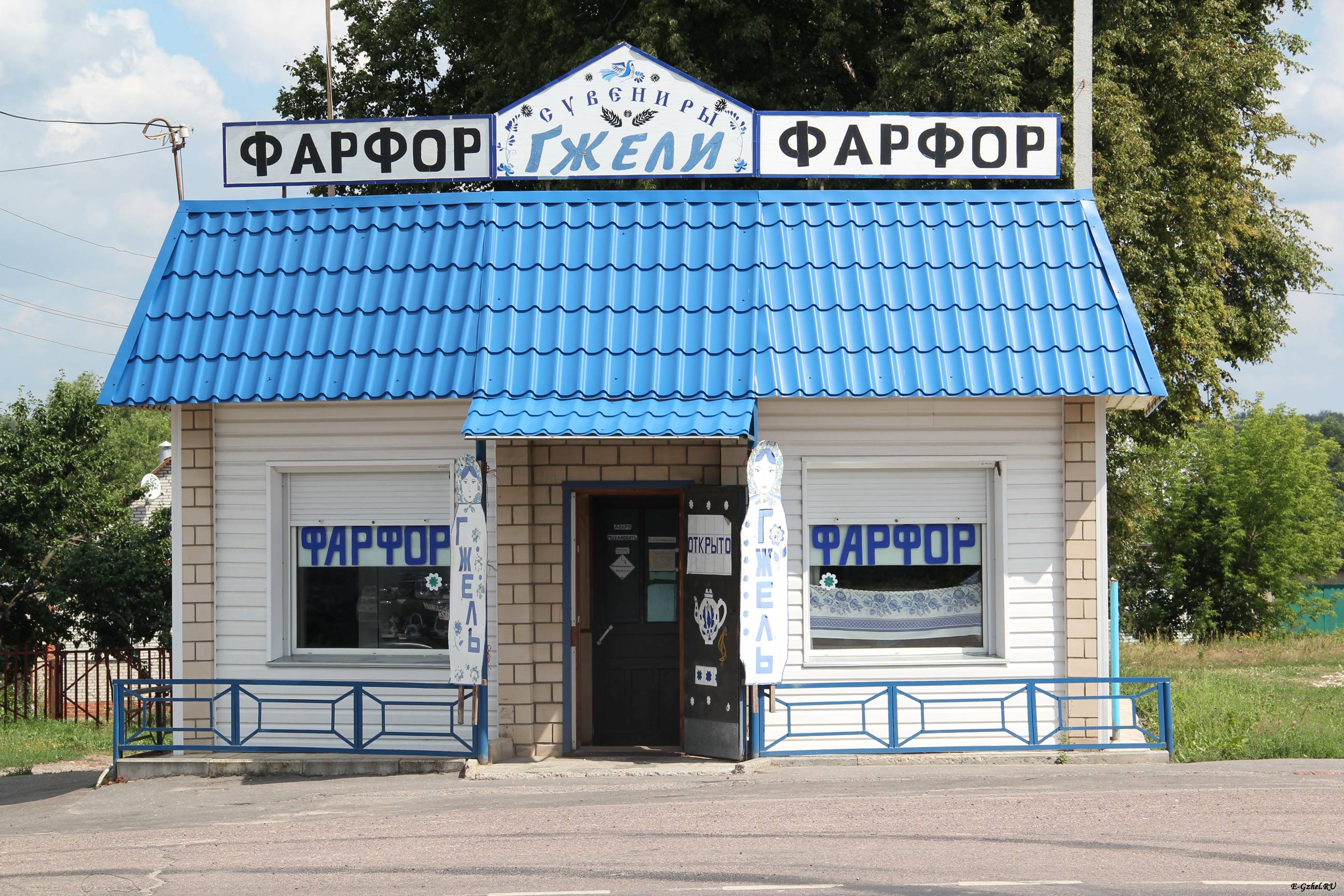 На весь мир прославили они свой край, всем поведали какие умелые мастера живут на Руси.
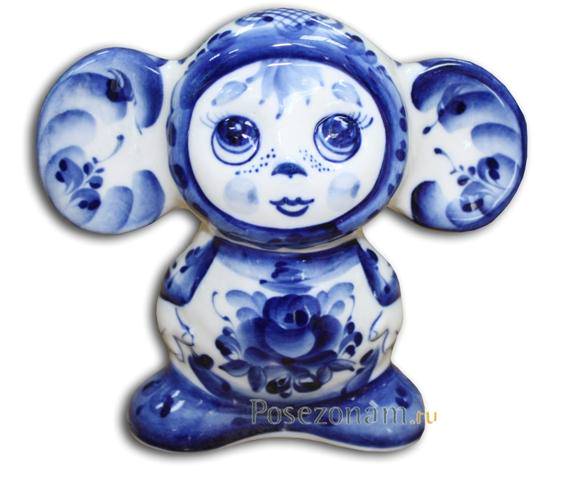 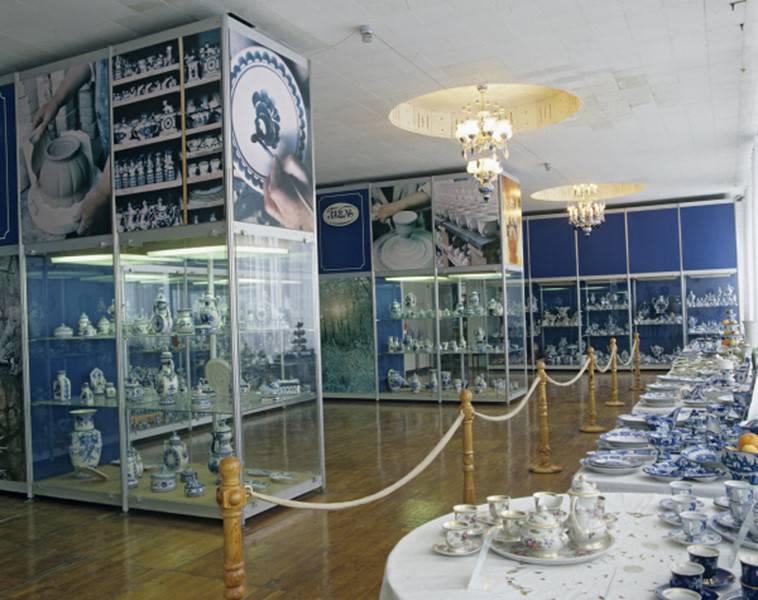 Деревня в Подмосковье
Прославилась теперь
Известно всем в народе
Её названье Гжель!
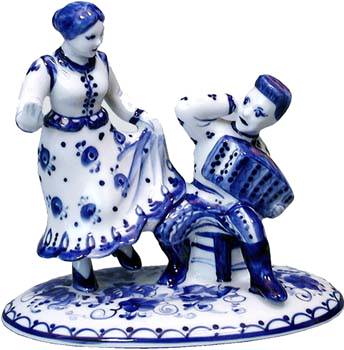 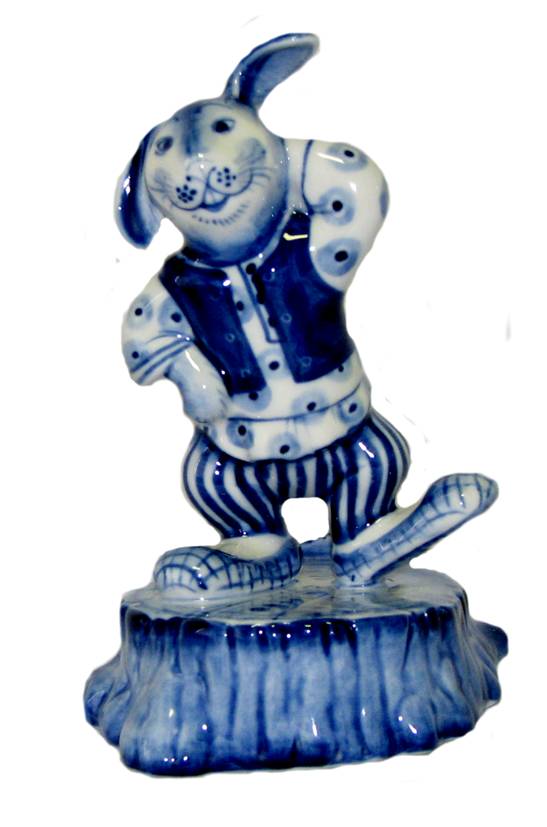